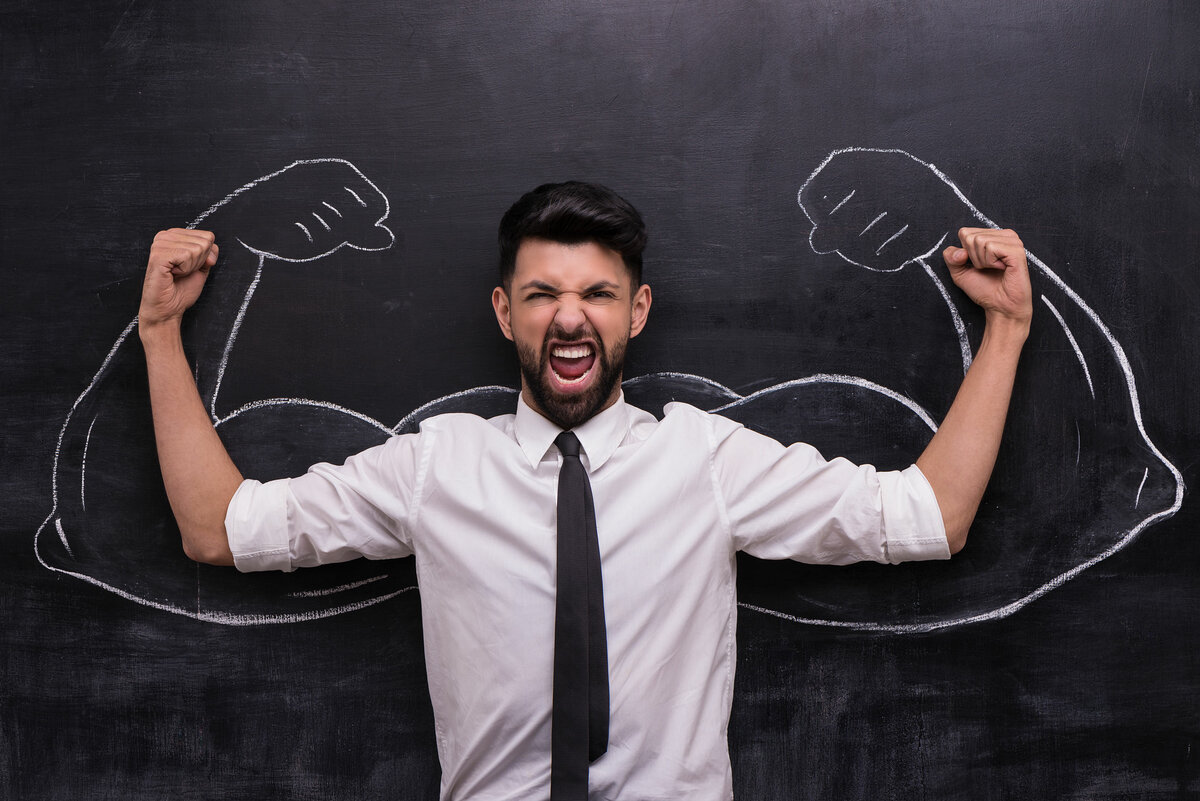 Қазіргі ғылым мен техниканың даму деңгейі талап ететін білімді, жылдан жылға көлемі артып келе жатырған ақпаратты меңгеруде студенттердің осы білімді игеруге деген қызығушылығының, оқуға мотивациясының алатын орны ерекше. Қазіргі қоғам жағдайында студенттердің оқуға мотивациясын арттыруда тиімді әдіс-тәсілдерді, құралдарды, білім беру технологияларын және оны қалыптастырудың психологиялық, педагогикалық шарттарын іздестіруді талап етеді.
Мотивация (ағылш. motіvation) – қолданылу ыңғайына қарай қазақша "ниет", "түрткі", "кірісу", "жігерлену", "ынталану" сөздерінің мағынасына жақын келетін, қазіргі заман мәдениеті мен гуманитарлық ғылымдарында кең қолданылатын ұғым.












 Бұл ұғымды алғаш рет немістің иррационалды волюнтаризм философы А.Шопенгауэр өзінің философиялық шығармасында жеткілікті төрт негіздің бірі ретінде қарастырған. Moveo латынша сөз болып, "қозғалу, әрекет ету" мағынасын береді, демек motіvation сөзбе сөз мағынада "қозғалту, әрекетке келтіру" мағынасын береді. Бірақ қазіргі заман мәдениетінде ол тіке мағынасында емес, көбіне көп ауыспалы, жетілдірілген, түрлендірілген мағынада қолданылады.
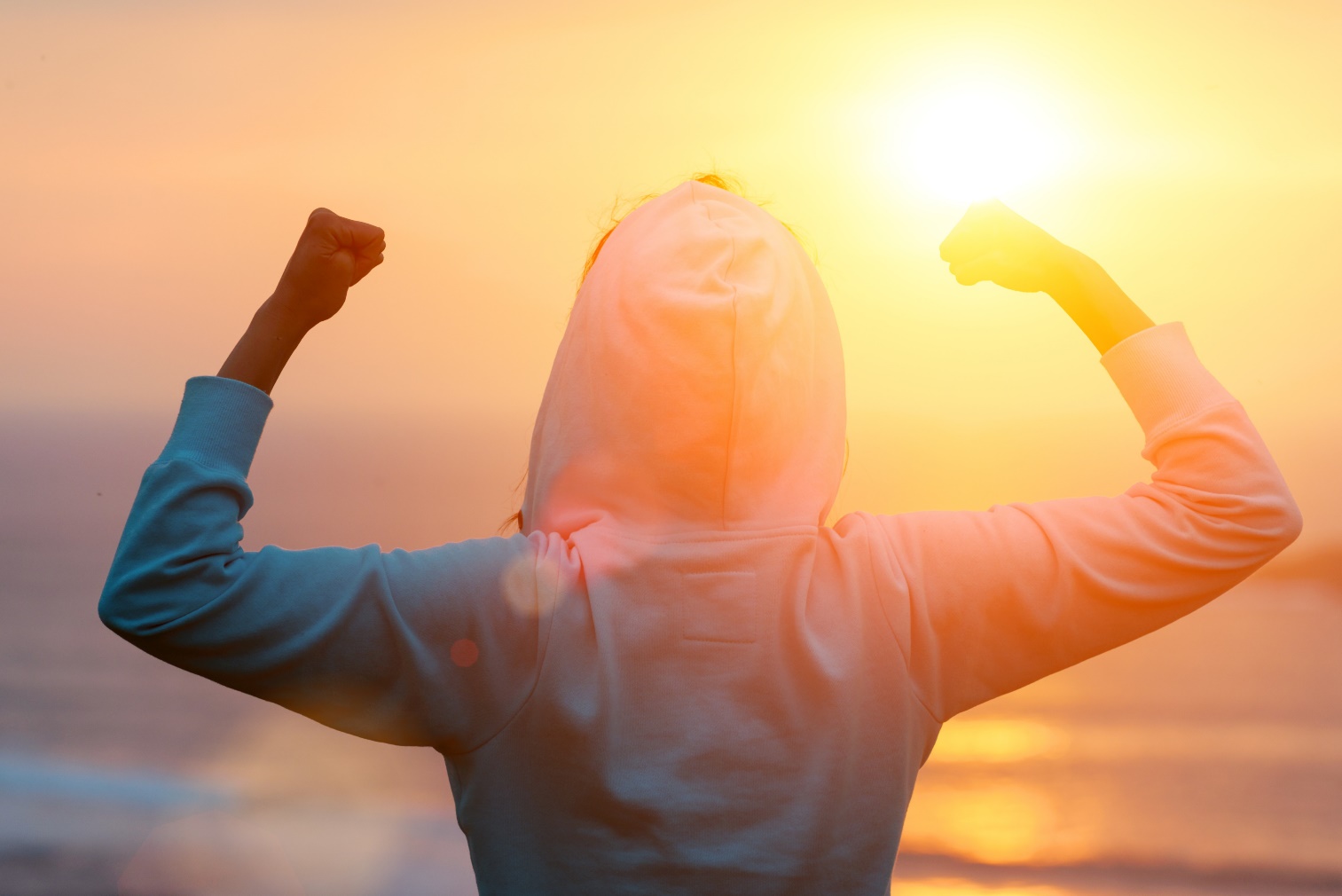 Мотивация - психология ғылымы бойынша адамға әрекет ету жоспарын құрғызған, іс бастатқызған, мақсатқа бағыттаған, талпыныс жігерін күшейткен, істі табанды жалғастырып, мақсатқа жетуге құлшындырған ішкі ынталылықтың ықпалдылығы. Ол мақсатқа деген күшті аңсар (ынта), ішкі өздік кедергілер мен келіссіздіктерді жою (арылу), саналы да, жігерлі қозғалыс (батыл кірісу) -үштігінің бірлігінен көрінеді. 











Мотивацияны әрекетіміздің, ниетіміздің, қалауымыздың себепті ішкі түрткісі депте атасақ қате болмайды. Бұл сөз зат есім болғанда «Ниет түрткісі» сөзіне, етістік болғанда «Жігерлену» сөзіне жақын келеді. Жігерлену арқылы ниеті шабыттанып, іске кірісуге қозғау салынған адам бір түрлі бұлқынған ішкі қозғаушы күшке ие болады, өзінің көздеген мақсатына қарай кедергілерден тайсалмай белсенді жүру жігері кеудесін кернейді.
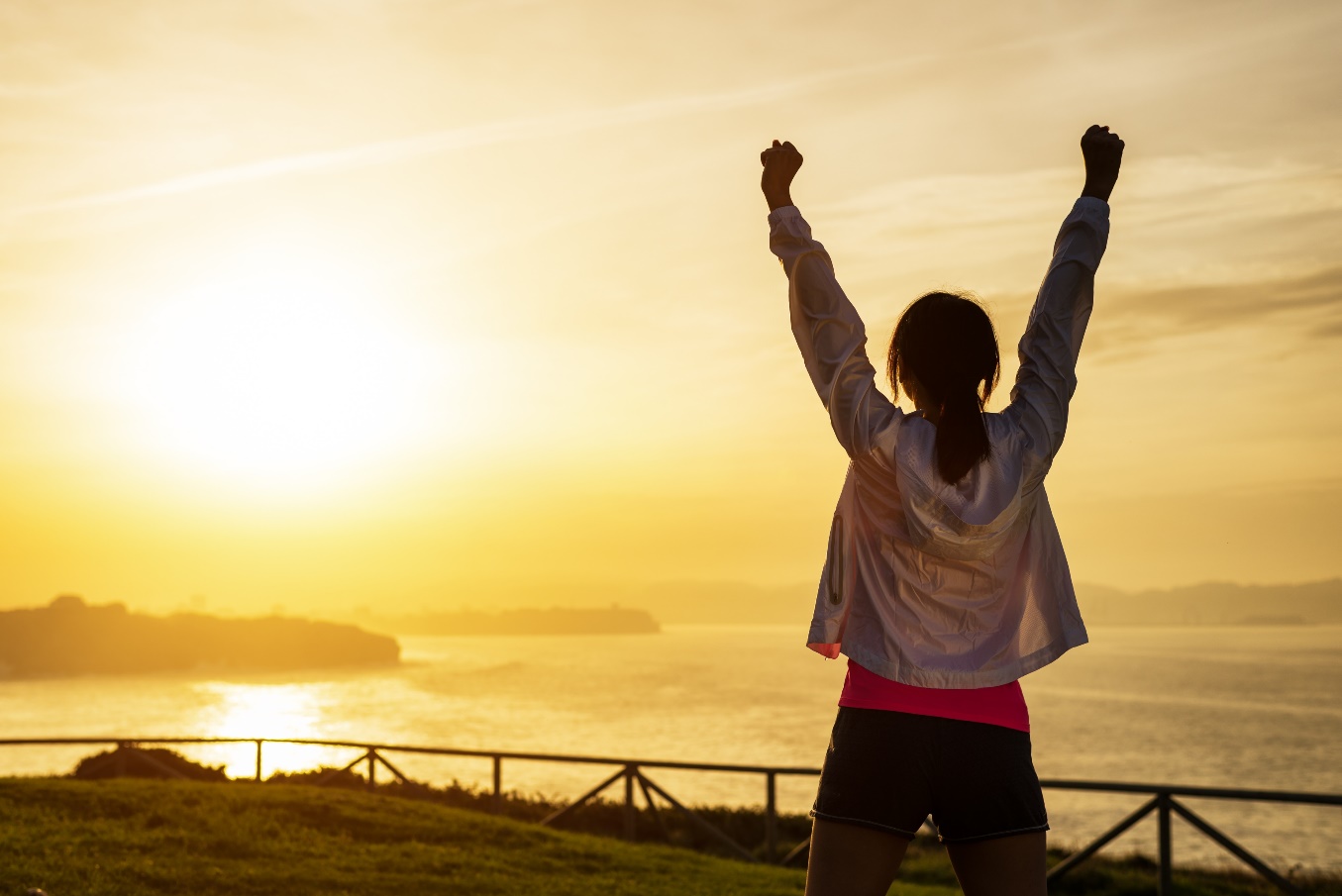 Ішкі және Сыртқы мотивация
Ішкі мотивация - сыртқы орта қалай болуына қарамастан мотивациялық талпыныс ішкі ниеттен оянады және мақсат атаулы субъективті болады. Онда міндеттің өзі құштарлық және шаттық туғызады. Сыртқы себеп емес, ішкі ұнату негізгі қозғалыс түрткісі болады. Ішкі мотивацияның артықшылығы, міндетке қарата ішкі құштарлық оянған жағдайда адамның өз артықшылықтары түгел іске қосылады және міндетті орындауға қажетті қабілет пен өнерді өздігінен үйренеді. Ішкі мотивация XXғ. 70 жылдары әлеуметтік психология мен педагогикалық психологияның назарын аударған болатын.
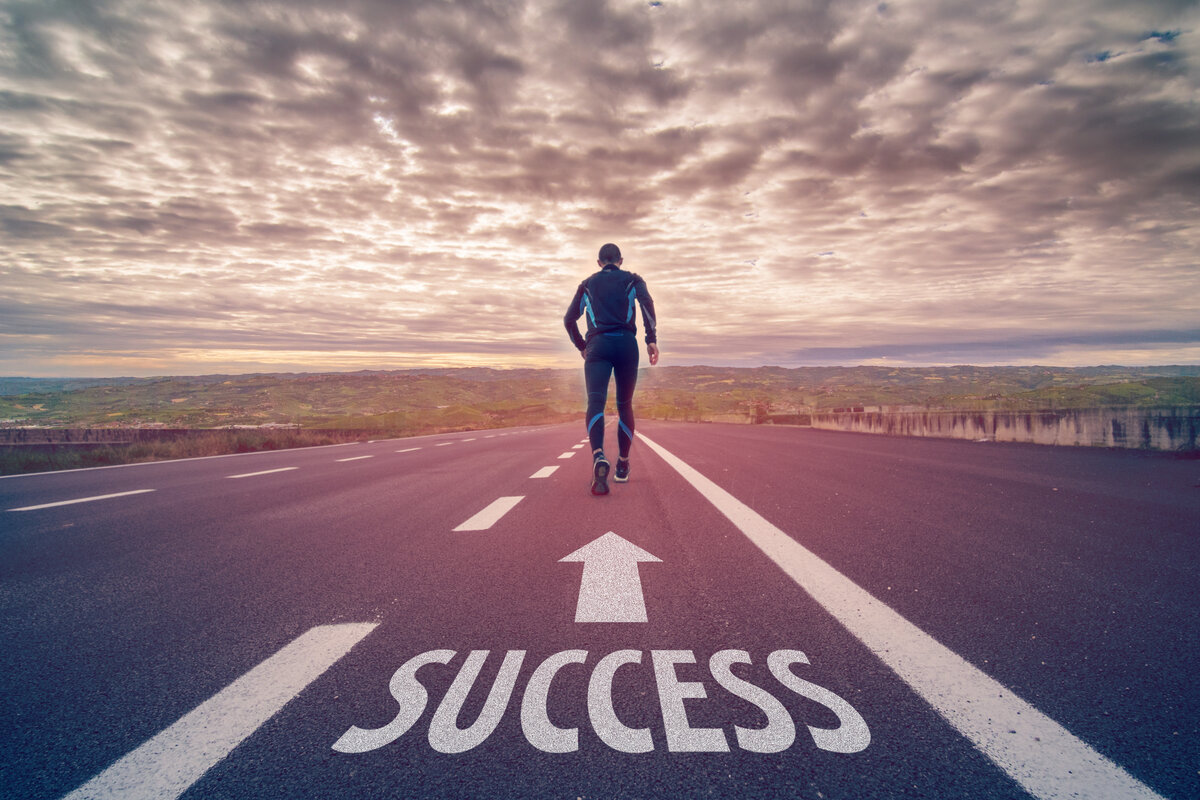 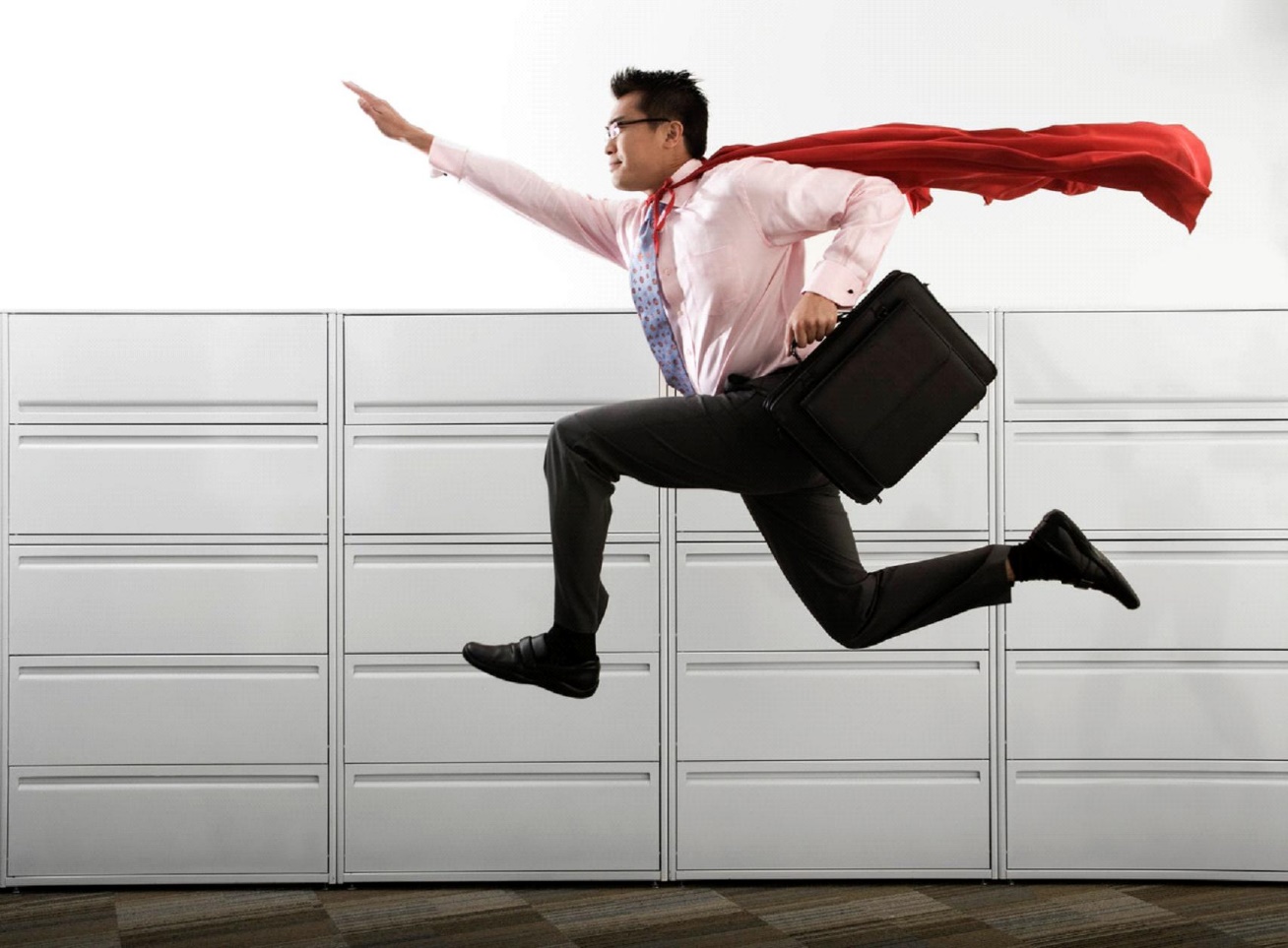 Егер әлдекім өз табысы мен нәтижесін күшейтуге өзі белсеніп, өзін өзі мақсат талабы бойынша тізгіндеп, ырықты түрде өз мақсатына белсенсе, және оның өзіне сенімі айтарлықтай жоғары болса, онда оның жетістікке жету мөлшері қашанда жоғары болады. Дегенмен, ішкі мотивация сыртқы мүмкіндіктерге назар аудармаса, тырысуды ғана біліп, сол тырысуының өнімді болуына назар аудармаса, өзге табысты адамдардан шабыт алмаса, үлгі көрмесе, онда ол өз мақсаты үшін тым ұзақ жол басуы мүмкін, немесе күндердің бірі көкейінде теріс мотивация туып, ниетінен ақырындап, не бірден айнып қалуы мүмкін.
Сыртқы мотивация
Сыртқы мотивация - мотивация тұрақты талпындырушы ретінде көбінесе сыртқы орта талаптарынан қоздатылады. Мұнда кіріс, мәртебе, мансап секілді сыртқы нәрселердің талабымен мақсатқа белсену туады және оның белсенуі ішкі мотивация ниетімен қайшыласып та жатады. Яғни, өз талпынысын соншылық сүйе қоймайды, бірақ қажеттілік үшін соған барынша талпынуға мәжбүр болады. 









Сыртқы мотивация жекенің сыртынан келеді. Әрекет өз табысынан рахаттану үшін емес, ақша табу, мансапқа жету, мүдде, балл алу, мәжбүрлену, жазалану секілділер сыртқы мотивацияға ілік болады. Ондағы шабыттандыру әлдебір сыртқы талаптардан тууы мүмкін. Жалданып істеу, біреуге тәуелді болу, тұрмыс жағдайының нашарлығы, қорқу, ұялу дегендер осы түрдегі мотивацияға себеп болады. Кейбіреулердің айтуынша сыйлық алу мен медаль тағу да сыртқы мотивацияға жатады екен. Дегенмен, бұл енді сол адамның соны мәнді іс көріп өз мақсаты тұту-тұтпауына қатысты болса керек.
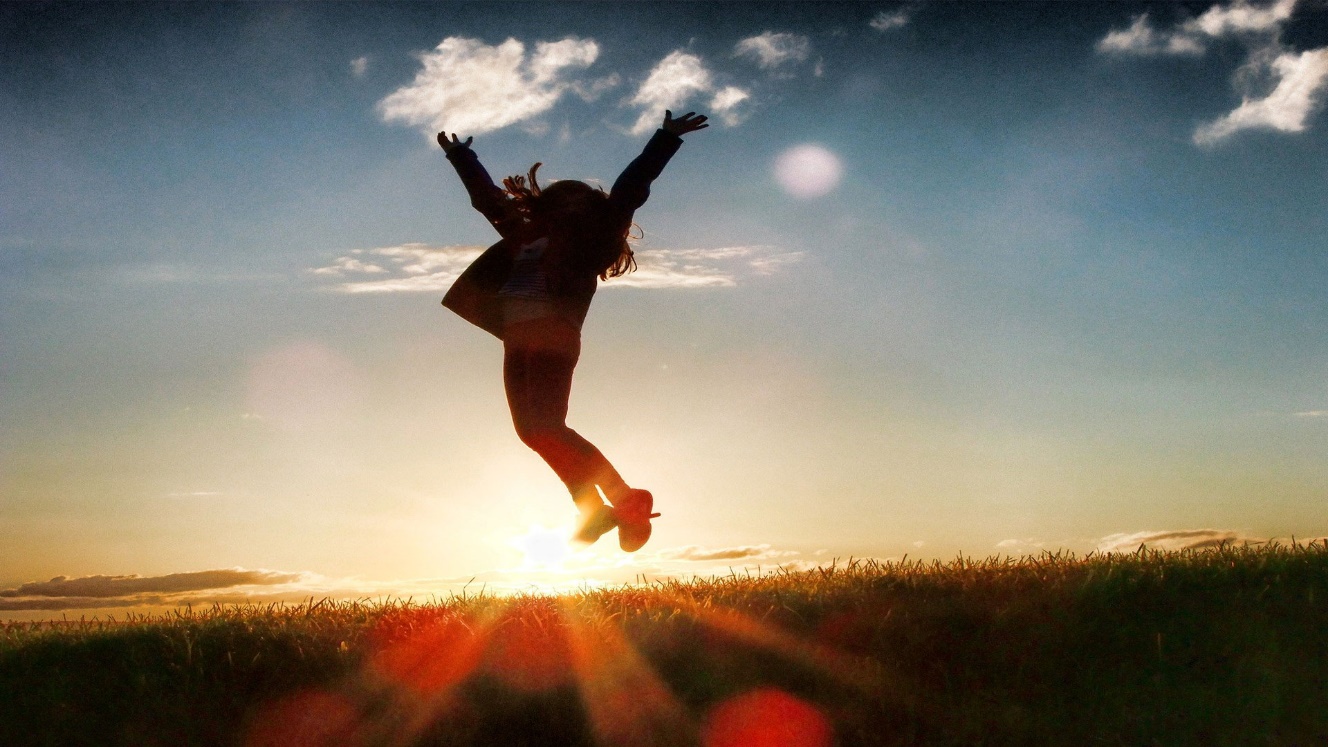 Оң және теріс мотивация
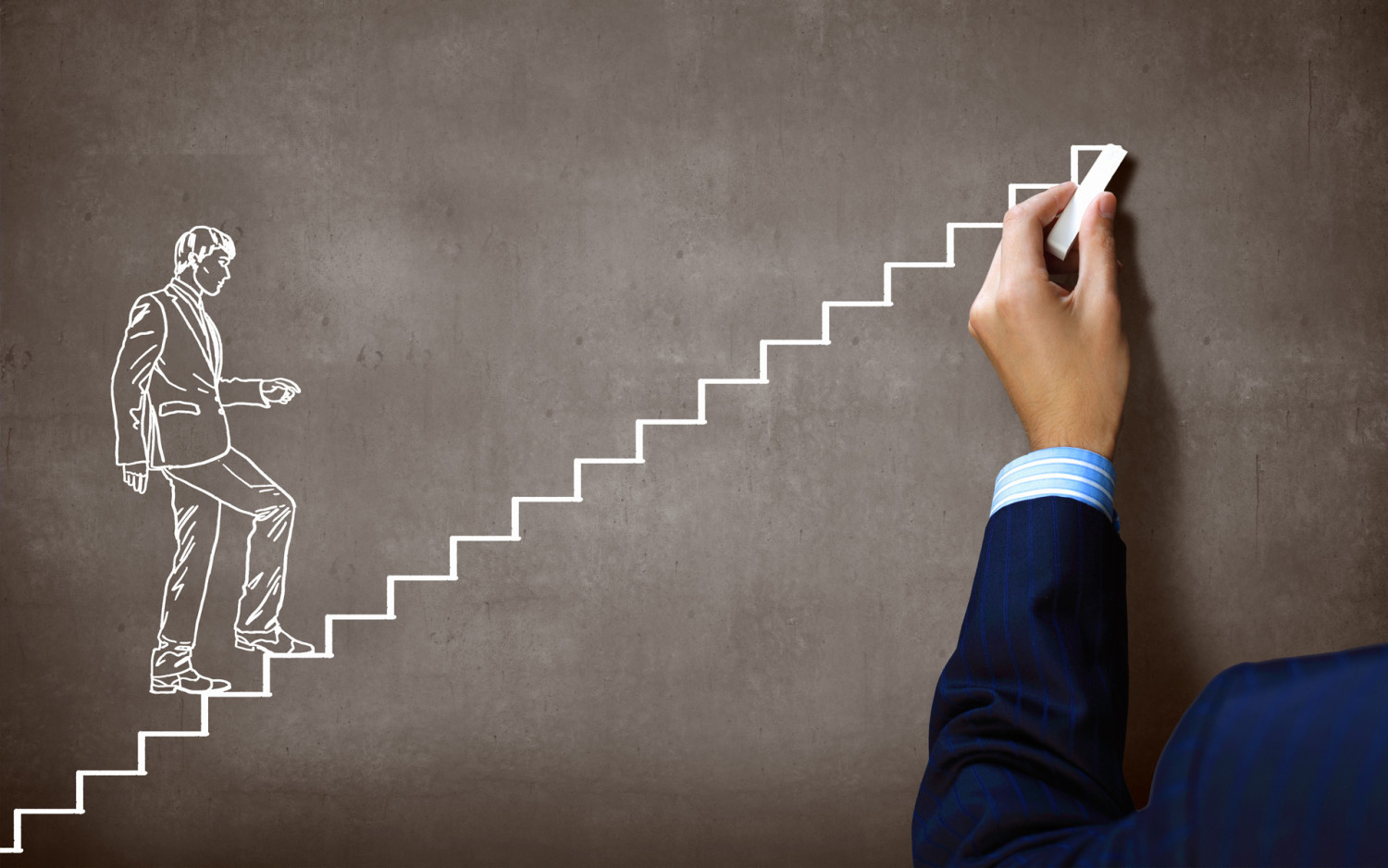 Адам еркін шабыттандырып, жігерлендіріп, белсенді етіп, үміткер етіп, қайтпас қайсар етіп сомдаған мотивация оң мотивация деп аталады. Ал, адам еркін салғырттандырып, енжар етіп, үмітсіз етіп, босбелбеу етіп, шегіншектетіп сомдаған мотивация теріс мотивация делінеді.
Тұрақты және тұрақсыз мотивация
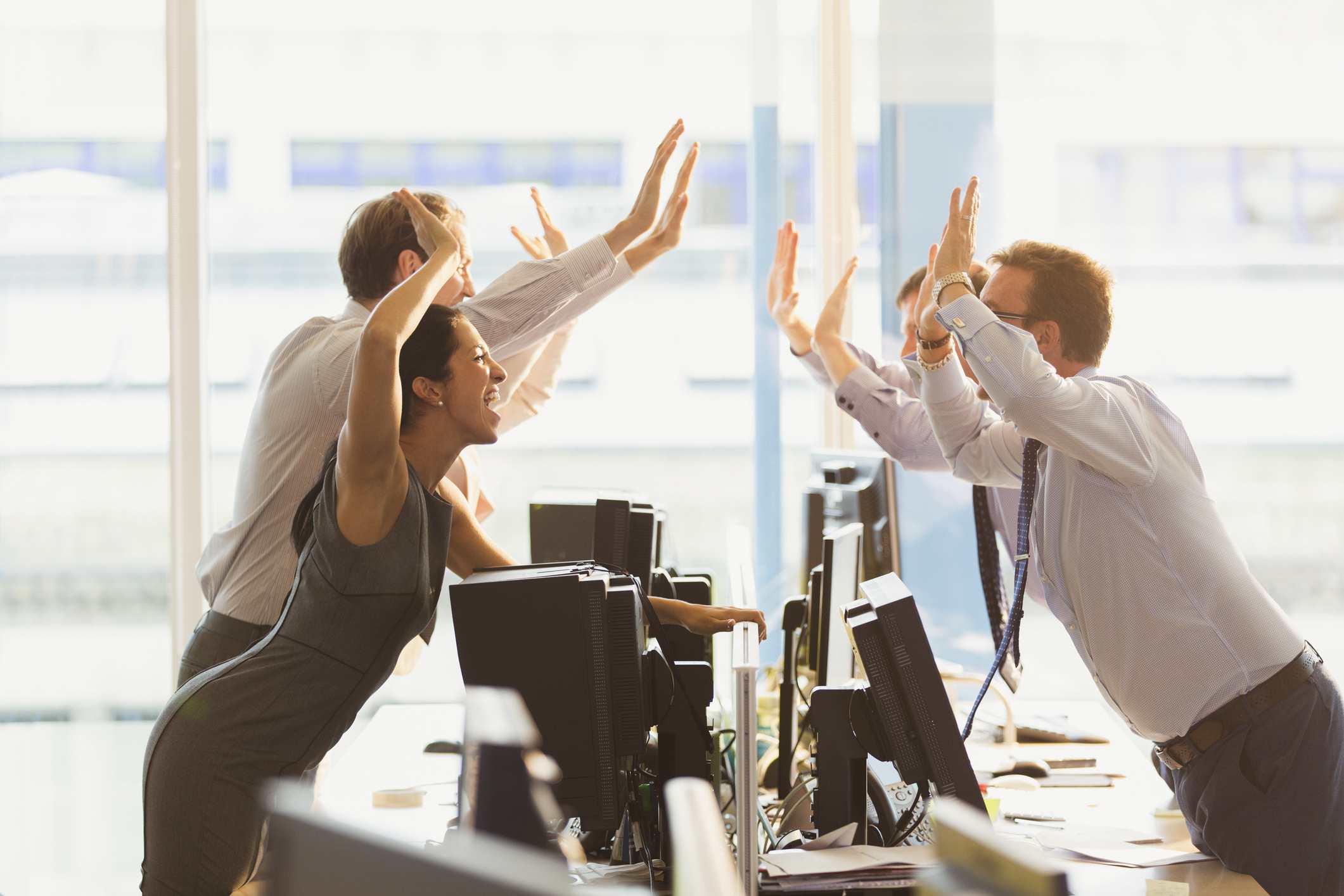 Мотивацияның тұрақты-тұрақсыздығы, яғни оның адам әрекетіндегі ықпалының сақталу ұзақтығы адамның ішкі ұстанымының берік-әлсіздігіне, ниеттің шын-жалғандығына, кедергілердің сипатына, ортаның жол қою дәрежесіне байланысты болады.
Жекелік және топтық мотивация
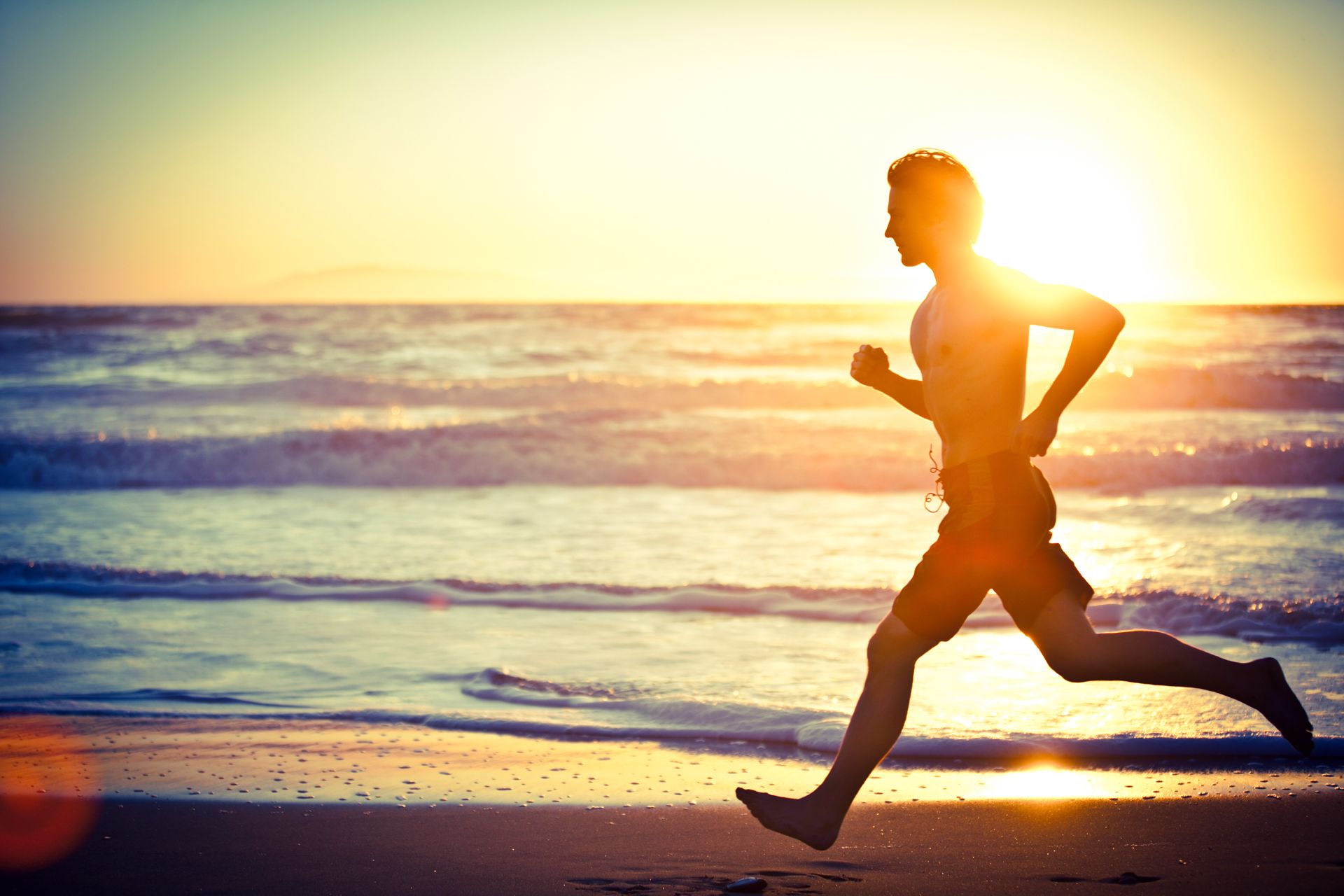 Жекелік: Ашығу мен шөлдеуден, тоңудан сақтану, азаптан құтылу т.б. үшін қажетті мотивациялар. Топтық: Ұрпақ өсіру, отбасылық, әулеттік, ұлттық, мемлекеттік тұрмысқа мүмкіндік қарастыру, өзі тәуелді топтың (отбасы, әулет, ұлт, мемлекет) тұрақтылығын сақтауға тырысу қатарлылар.